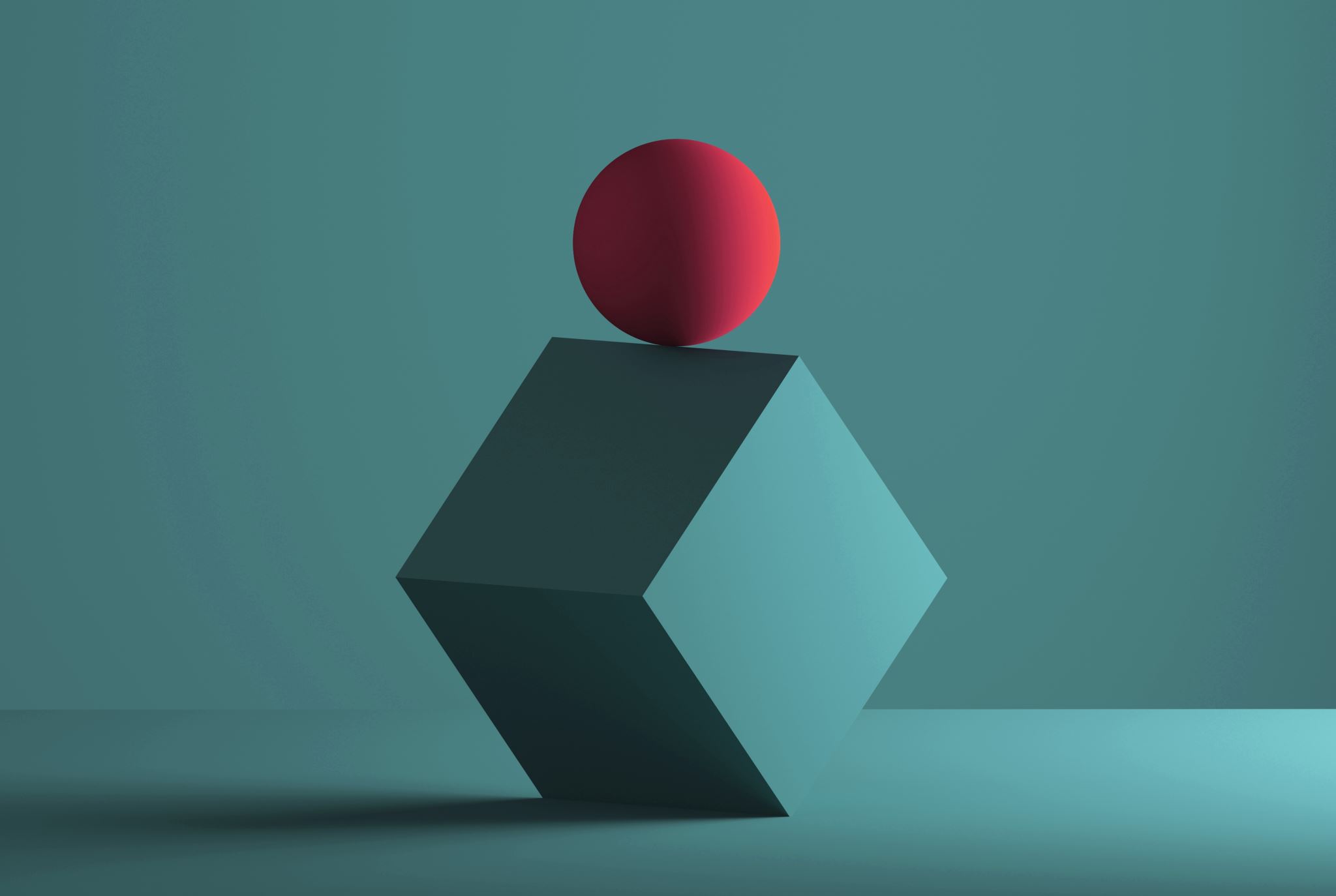 Rahoitus-markkinaoikeusLuento 11
Sijoittajan oikeussuoja: 
Hallinnolliset ja siviilioikeudelliset seuraamukset
AML 15 luku: hallinnolliset seuraamukset Myös esim. SipaL 15 lukuMäärääminen: Laki Finanssivalvonnasta 4 luku
Rahoitusmarkkinaoikeus luento 11
AML 15 luku: hallinnolliset seuraamukset 2
Rahoitusmarkkinaoikeus luento 11
Valvontavaltuudet (Finanssivalvonta): AML 17 luku, SipaL 16a luku ym.  Rikosoikeudelliset rangaistukset
Rahoitusmarkkinaoikeus luento 11
AML 16 luku, SipaL 16:1 ym.: Vahingonkorvaus
Rahoitusmarkkinaoikeus luento 11
Vahingonkorvausoikeuden perusjaottelu
Rahoitusmarkkinaoikeus luento 11
Perusjaottelun merkitys
Rahoitusmarkkinaoikeus luento 11
Vahingonkorvauksen edellytykset
Rahoitusmarkkinaoikeus luento 11
Tuottamus ja ennalta-arvattavuus (adekvanssi)
Rahoitusmarkkinaoikeus luento 11
Syy-yhteydestä
Rahoitusmarkkinaoikeus luento 11
Sopimusvahingot arvopaperimarkkinoilla: sijoituspalveluyrityksen ja asiakkaan välinen suhde
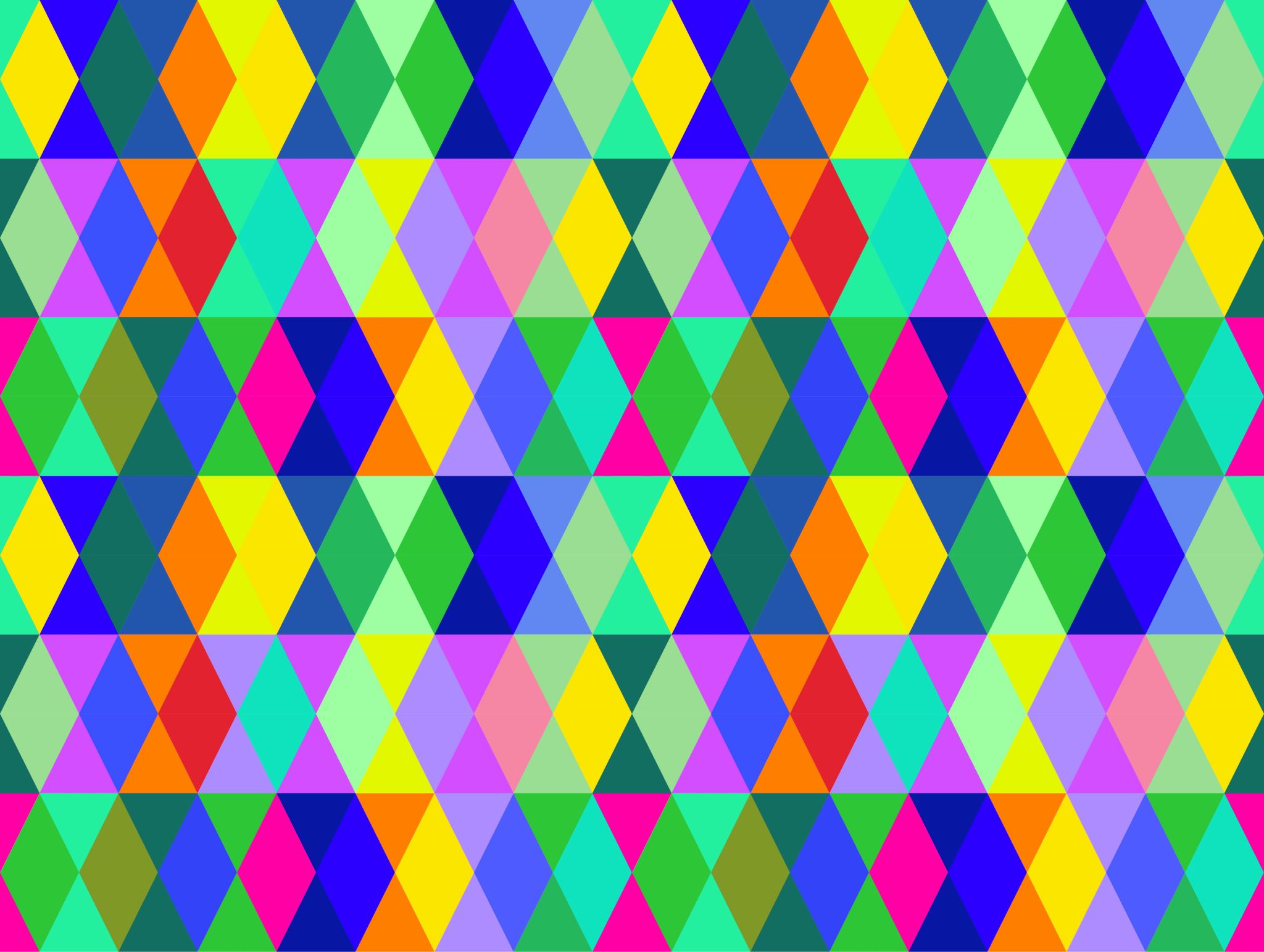 Rahoitusmarkkinaoikeus luento 11
Sopimusvahinkojen määrittely
Rahoitusmarkkinaoikeus luento 11
Positiivinen ja negatiivinen sopimusetu
Rahoitusmarkkinaoikeus luento 11
Positiivinen sopimusetu
Rahoitusmarkkinaoikeus luento 11
Sopimuksen taloudelliset arvot (sopimuskorvauksen mittapuut)
Rahoitusmarkkinaoikeus luento 11
Sopimuksen tehokas odotusarvo
A: sopimuksen mahdollinen arvo osapuolelle 
B = p/100 x A (p sopimussuoritusten toteutumisen todennäköisyyskerroin) 
C  osapuolen investoinnit 
D = p/100 x C
E (B - D) tehokas odotusarvo
A
E
C
B
D
Rahoitusmarkkinaoikeus luento 11
Sijoituspalveluyrityksen / vakuutusyhtiön / vakuutusmeklarin vahingonkorvausvelvollisuus
Rahoitusmarkkinaoikeus luento 11
Tiedonantovelvollisuuden täyttämisen kriteerejä
Rahoitusmarkkinaoikeus luento 11
Todistustaakka riitatilanteissa
Rahoitusmarkkinaoikeus luento 11
Vahingon määrän todistelu
Rahoitusmarkkinaoikeus luento 11
Muita seuraamuksia Ks. esim. Vakuutussopimuslain 9 §
Rahoitusmarkkinaoikeus luento 11
Muita seuraamuksia: sopimuksen purkaminen
Rahoitusmarkkinaoikeus luento 11
Sopimuksen tai sen ehdon kohtuuttomuus 1
Rahoitusmarkkinaoikeus luento 11
Sopimuksen tai sen ehdon kohtuuttomuus 2
Rahoitusmarkkinaoikeus luento 11